Fakultät Architektur, Bauingenieurwesen und Umweltwissenschaften
Studiengang Architektur +
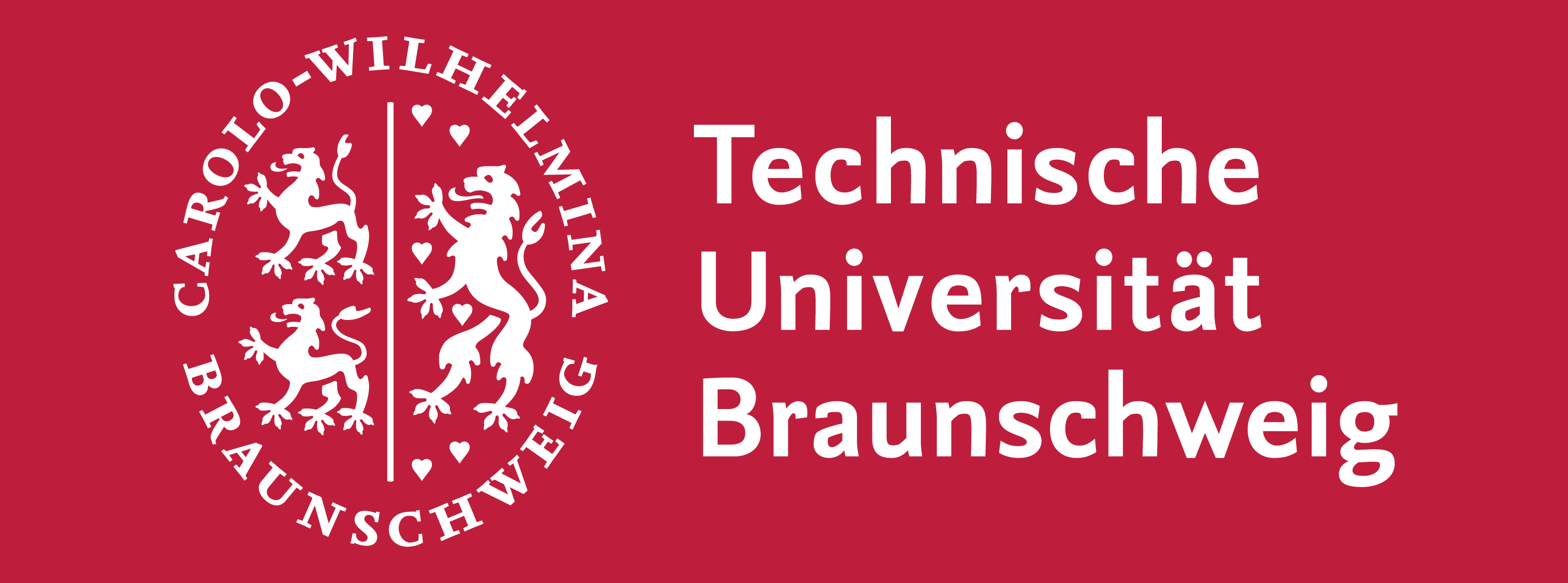 Zusammenfassung Abgabeleistungen Architektur+

.  
Dokumentation 2 Semester Auslandsstudium 
nach dem 1. Semester Studium:
	Zwischenbericht 
 
nach dem 2. Semester Studium:
	Abschlussbericht 
 
2 Poster – als PDF per E-Mail 6 Wochen nach Studienende (nach 2. Semester) und im Ausdruck A1	1. Poster mit Dokumentation des Studienortes und der Uni	2. Poster mit Dokumentation der Studienprojekte

ANLEITUNG ZUR BEARBEITUNG DER POSTERVORLAGE
Format: A1
Dateityp: PDF

Textfeld: Schriftgröße 20pt; weißes Feld
Fotos: Hoch oder Querformat in gestrichelte Felder


Information: 
- Die Fotos können sowohl Hoch- als auch Querformat haben – die Aufteilung kann anhand der Führungslinien frei gestaltet werden. 
Bei Textfeldern weißes Feld beibehalten
Bitte verwenden Sie nur Fotos, bei denen das Lizenzrecht bei Ihnen liegt (z.B. eigene Fotos, oder Fotos bei denen Ihnen die Nutzung erlaubt wurde)
Fakultät Architektur, Bauingenieurwesen und Umweltwissenschaften
Studiengang Architektur +
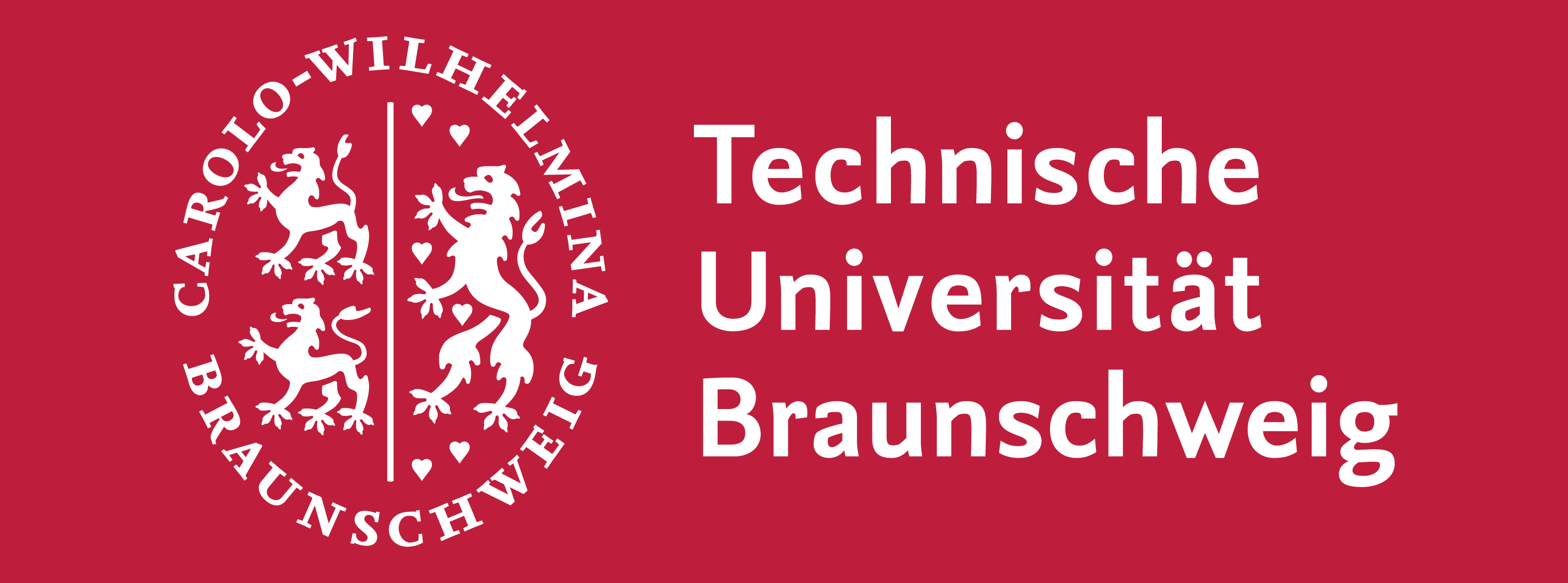 Gastuniversität XY

Gastuniversität| Institutsname/zentrale Einrichtung 
Stadt / sonstige Adressdaten |  Autorenname und Kontaktdaten für Nachfragen (freiwillig)
Aufenthaltsdaten
_Erfahrungen an der Partnerhochschule
Fotos vom Unigebäude/Architekturdepartment
Foto Abschlusspräsentation
Studium:
- Studienangebot für Austauschstudierende- Sprache- Kursgrößen- Ausstattung der Uni
- Credit-system
Steckbrief Uni:

- Ort /Adresse
- Anzahl Studenten (allgemein)
- Anzahl Architekturstudenten
- Anzahl Architekturprofessoren- Link zur Architekturfakultät
Foto von Exkursion
Foto von Zeichensaalplatz
Foto vom Unterkunft (außen)
Leben und Alltag:- allg. Infos zur Stadt- Anreise Uni- öffentliche Verkehrsmittel
Foto vom Campus
Foto vom Zimmer
Fotos von landestypischer Architektur
Vorbereitung:- Visum- Unterkunft- Finanzierung und Kosten
Foto vom landestypischen Essen
Kommunikation und soziales Umfeld:- sprachl. Barrieren- Freizeitangebote- Ausflugsziele
Fotos von Architektur/Kultur
Fotos von Unternehmungen mit Freunden
Foto von Ausflugszielen
Land und Leute:- Kultur- Essen
- Architektur
Fakultät Architektur, Bauingenieurwesen und Umweltwissenschaften
Studiengang Architektur +
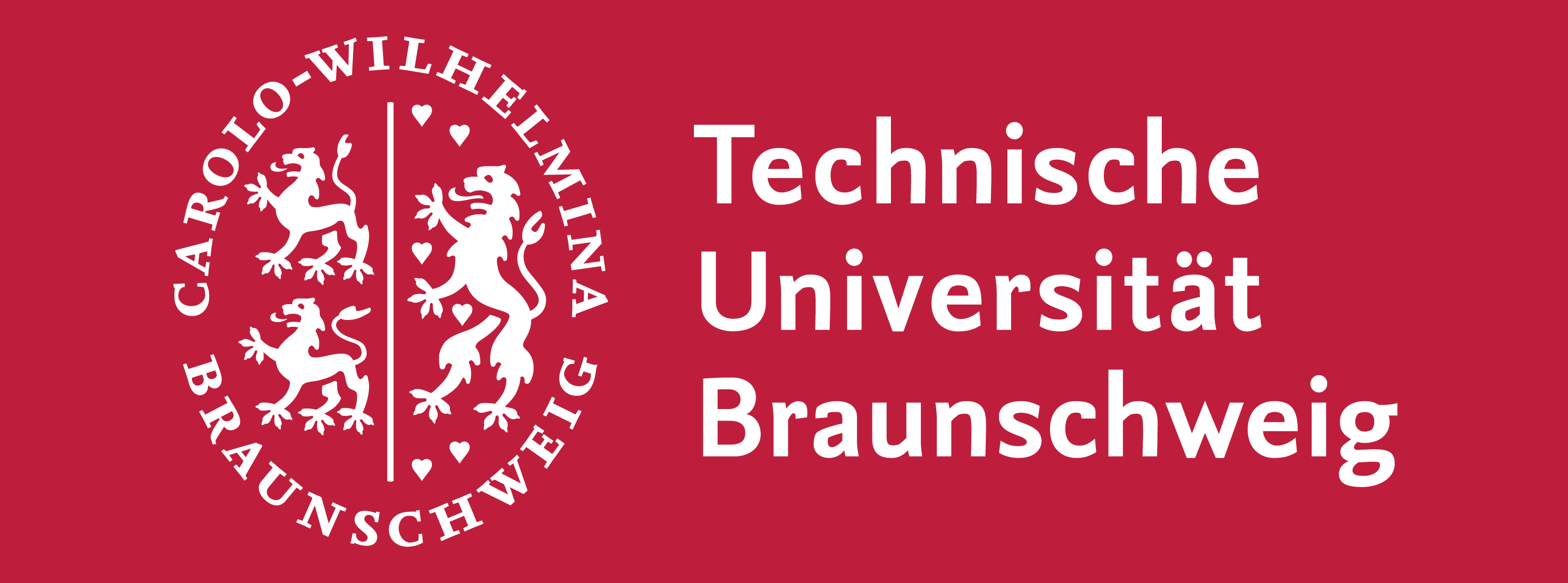 Gastuniversität XY
 
Gastuniversität| Institutsname/zentrale Einrichtung 
Stadt / sonstige Adressdaten | Autorenname und Kontaktdaten für Nachfragen (freiwillig)
Aufenthaltsdaten
_Studienleistungen
Zeichnungen
Modellfoto
Entwurf:
-Aufgabenstellung
-Bearbeitungsdauer
Abgabeleistung
Einzelbearbeitung/ Teambearbeitung
Präsentationumfang
Seminar 1
-Aufgabenstellung
-Bearbeitungsdauer
Abgabeleistung
Einzelbearbeitung/ Teambearbeitung
Präsentationumfang
Seminar 2
-Aufgabenstellung
-Bearbeitungsdauer
Abgabeleistung
Einzelbearbeitung/ Teambearbeitung
Präsentationumfang